How To Write Effective Evaluations
By: Human Resources-Employment
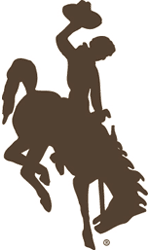 Screening Criteria
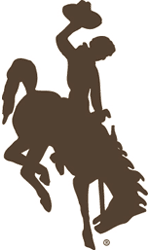 Screening criteria must be contained within the advertisement. 

Screening matrices can be a helpful internal tool.

Choose criteria that is essential to perform the duties of the position.
Evaluating Materials
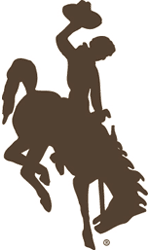 Can evaluate on level/years of experience.

Can screen on written communication skills. Verbal and interpersonal communication skills can only be evaluated through the interview process.

Highest degree of education can be used if it is listed as a desired qualification.

Candidates must show where they have obtained the experience/ability/education
 
Candidates selected for interview must possess all of the criteria used to screen other applicants out.

Criteria must be identified within the application material/on-line application in order to give credit.
Writing Your Evaluations
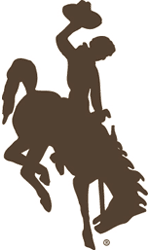 Evaluations should contain the screening criteria from your advertisement.

Evaluations should be a few sentences and relate directly to the advertisement. Please refrain from mentioning any protected status.

All screening evaluations should begin with “Application materials revealed…” and then detail what they have or don’t have.
Examples Of Screening Evaluations
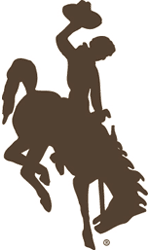 Application materials revealed applicant lacks experience with cash handling and filing and records maintenance.

Application materials revealed applicant has less experience with cash handling and filing and records maintenance than our top candidates.

Application materials revealed applicant has experience with cash handling and filing and records maintenance.

After review of employee personnel file, candidate will not be considered for interview.
Interview Evaluations
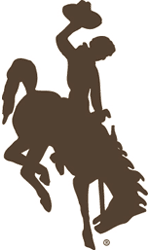 Very similar process to writing screening evaluations.
Use criteria contained within the advertisement. 
Will be comparing applicants to determine the best candidate for the position and your department.
Evaluations should begin with, “Interview revealed...”
Examples of InterviewEvaluations
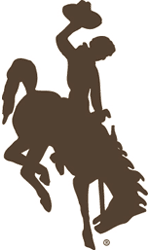 Interview revealed candidate has excellent experience working with first generation college students and excellent verbal communication skills. Desired candidate.
Interview revealed candidate has poor verbal communication skills, could not answer questions and used poor grammar.
Interview revealed candidate has less experience working with first generation college students than desired candidate.
Question & Answers!
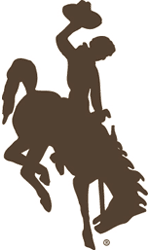 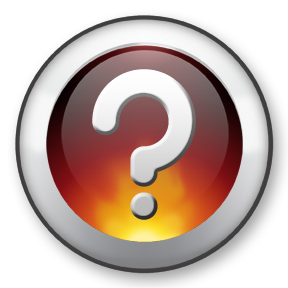